HOPE for Tomorrow Podcast
How can we use our voices to affect 
social or environmental change?
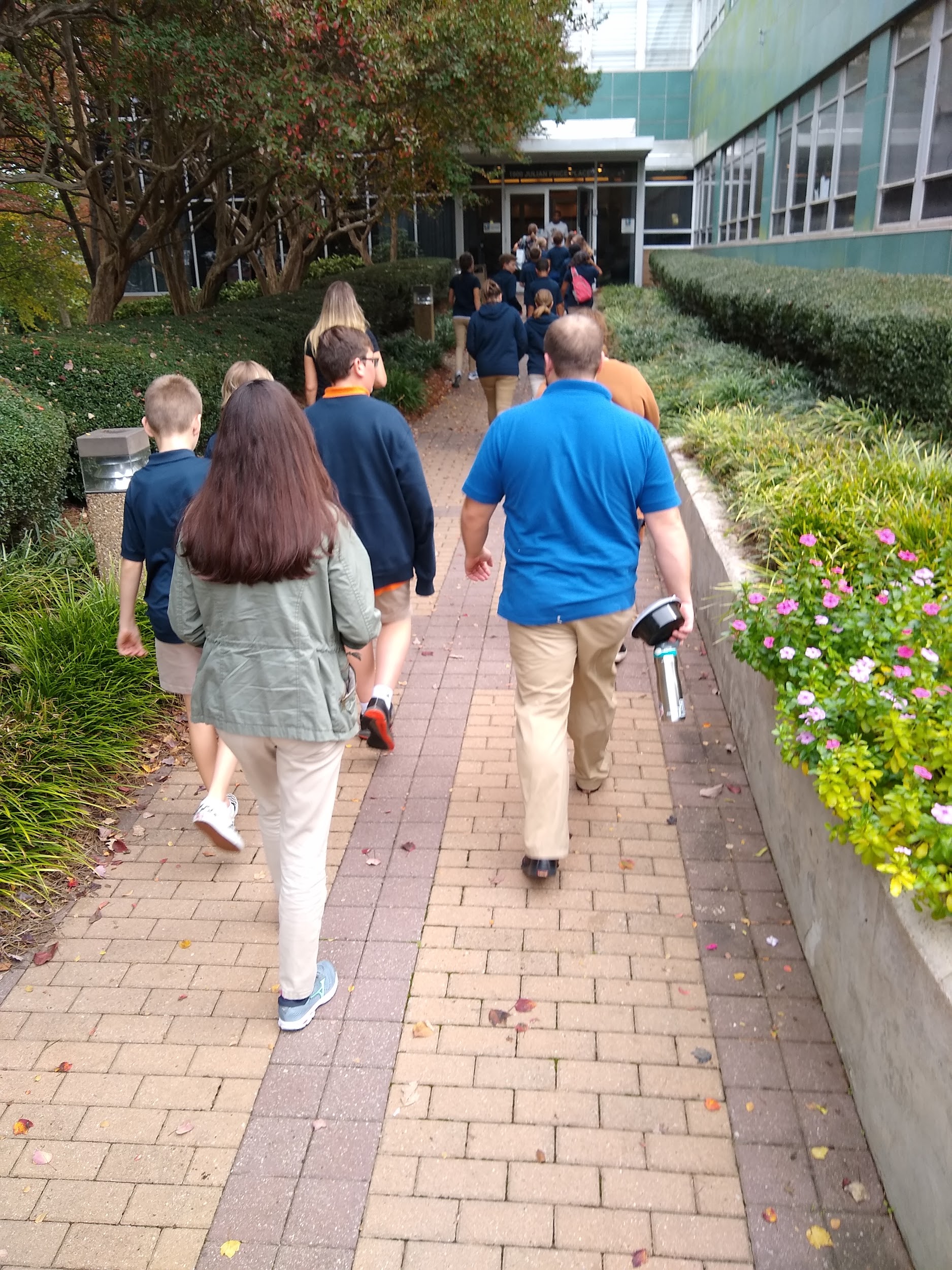 Launch:  A visit to Entercom Charlotte
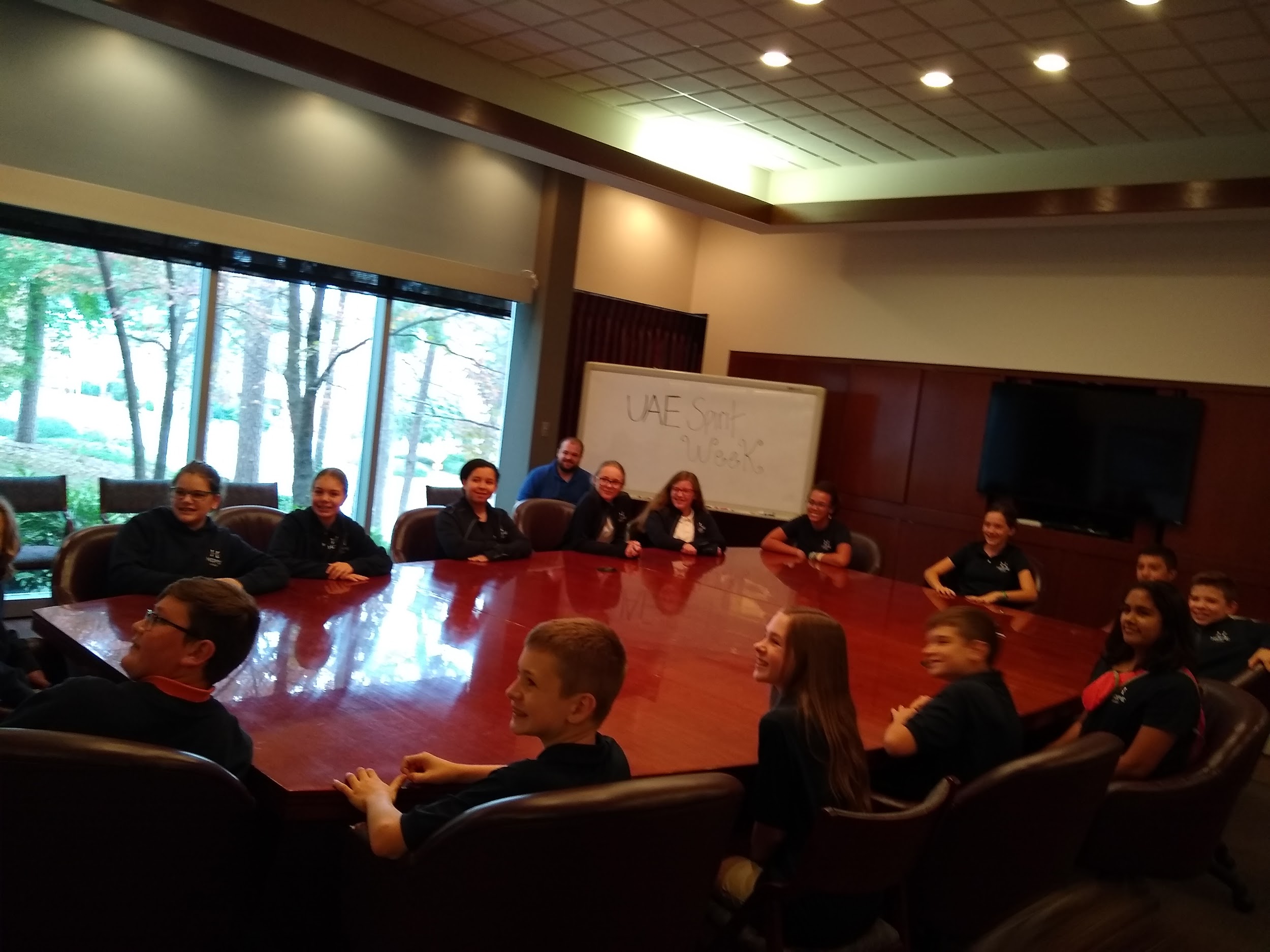 First stop: Conference Room for an intro to our tour.  The excitement is building as students do not yet know what their project is!
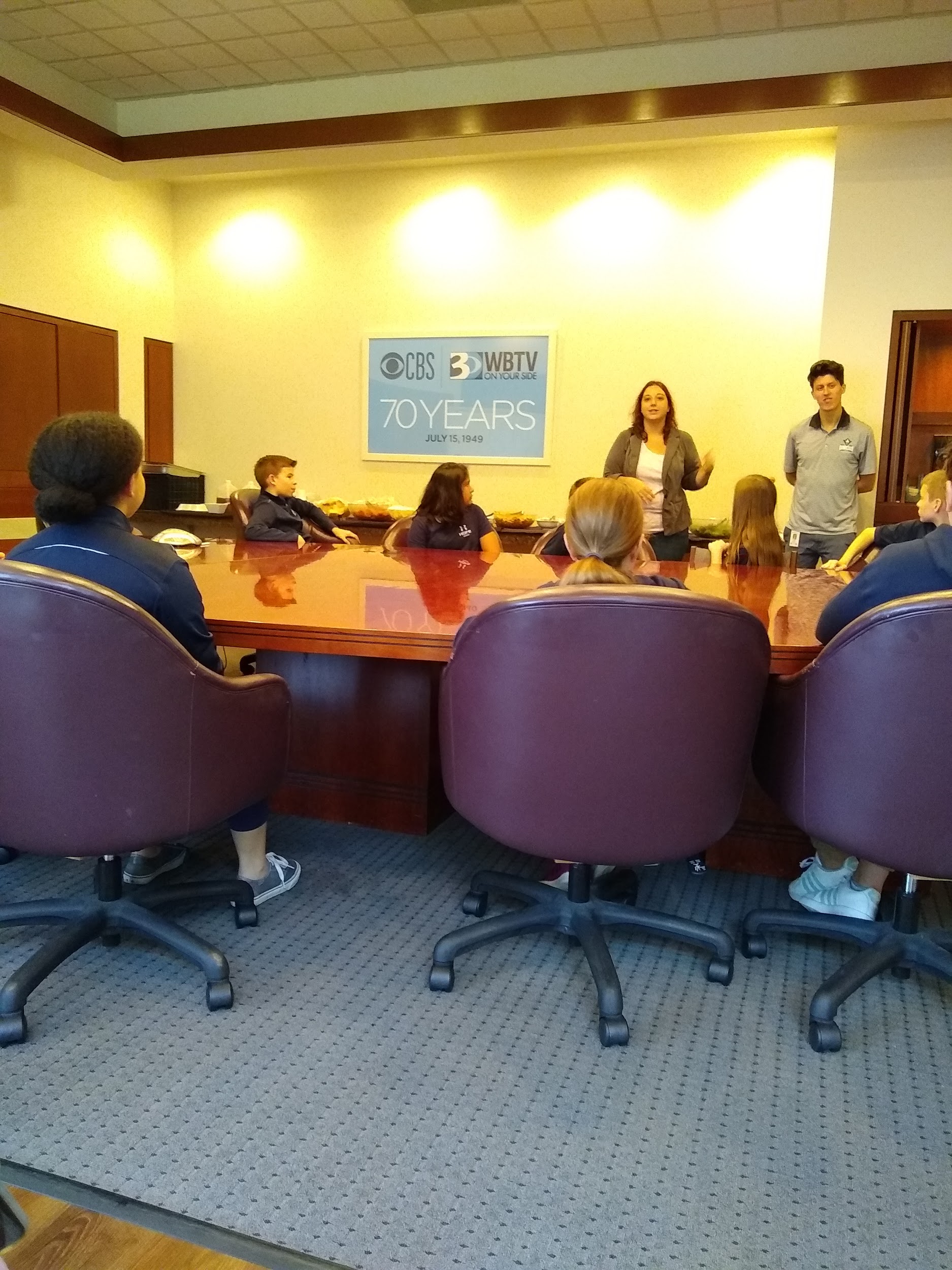 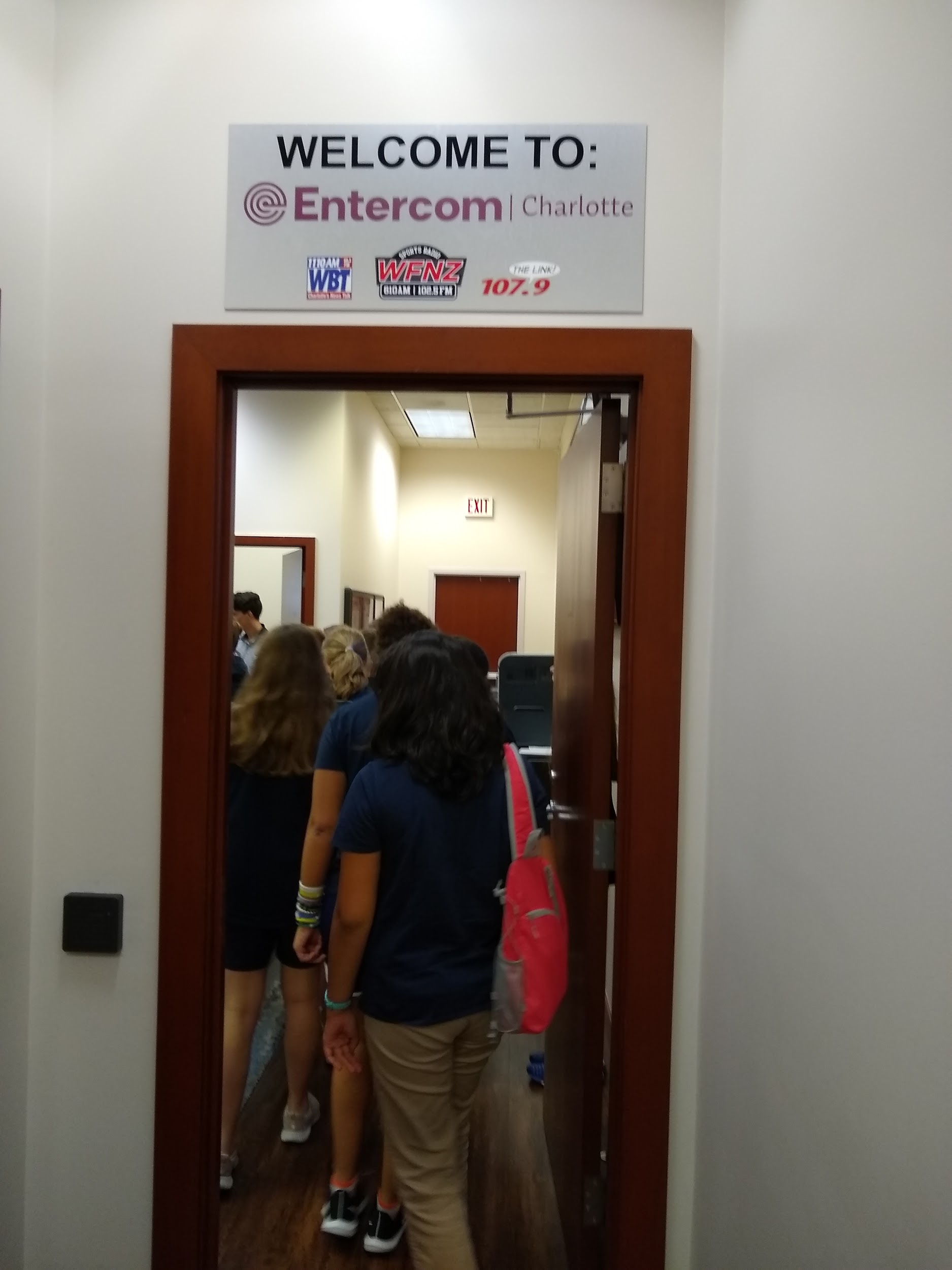 Start of our tour!
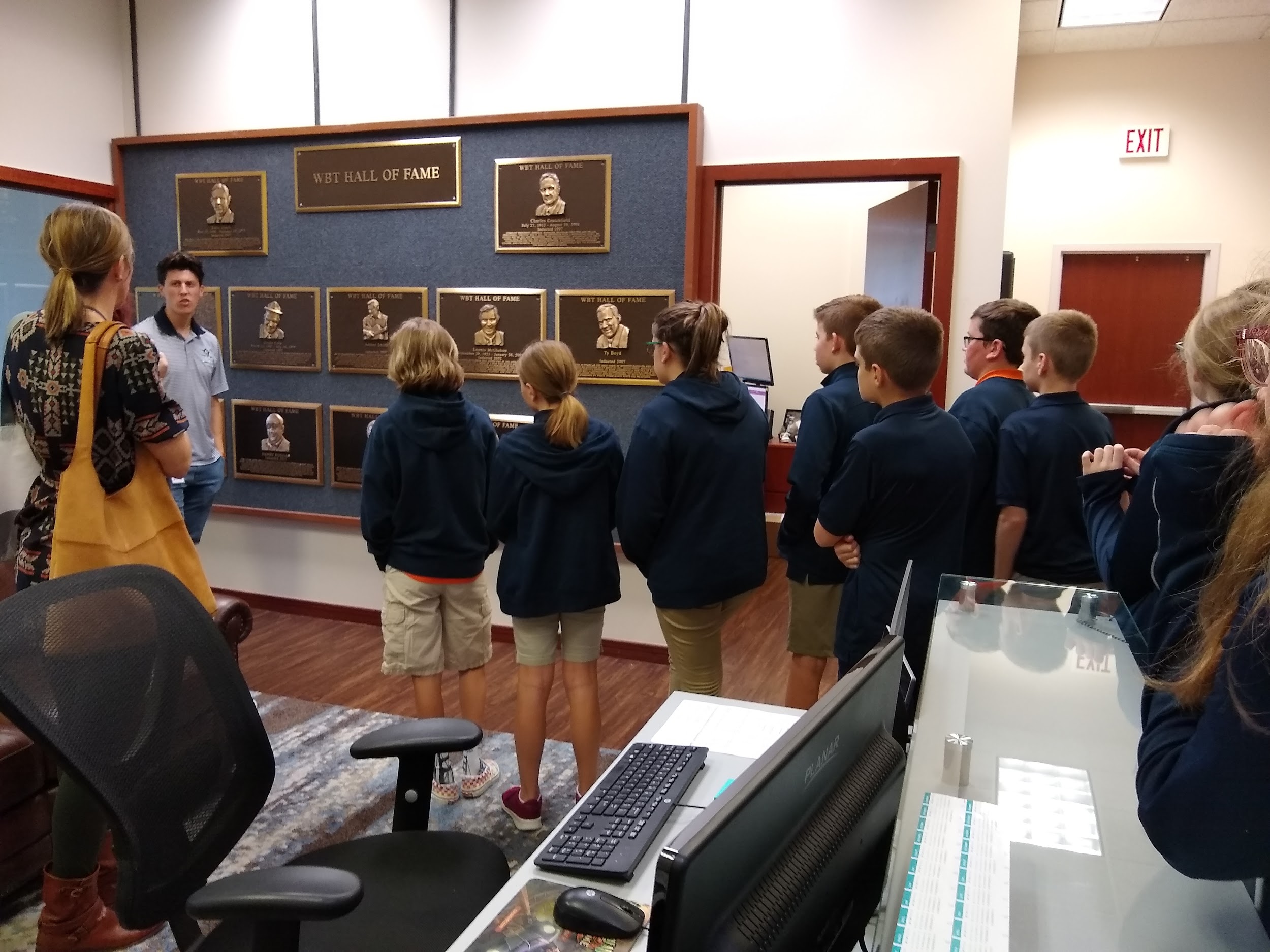 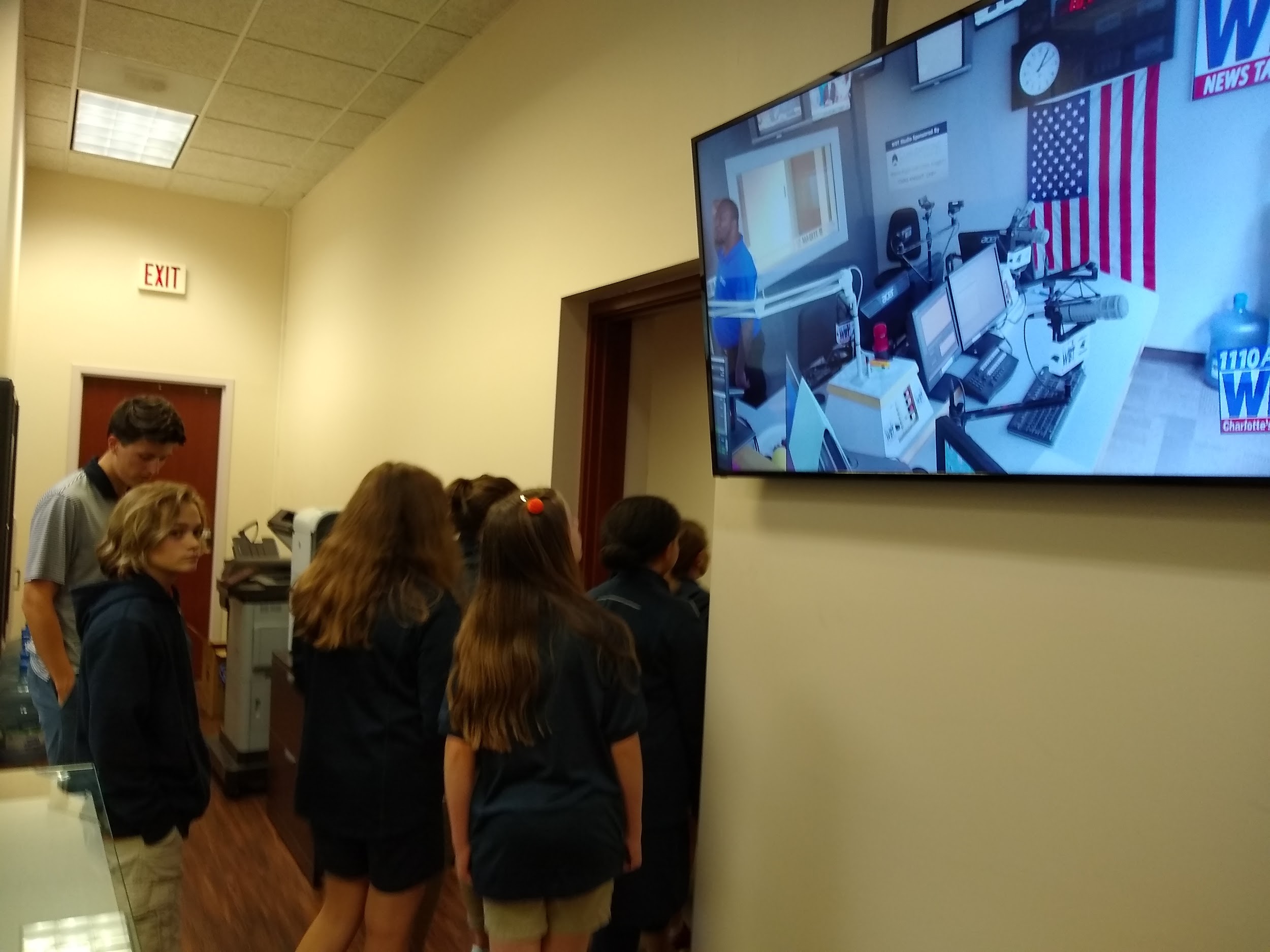 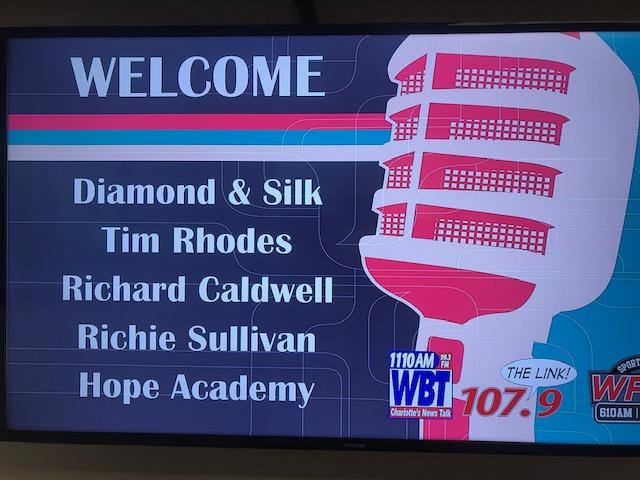 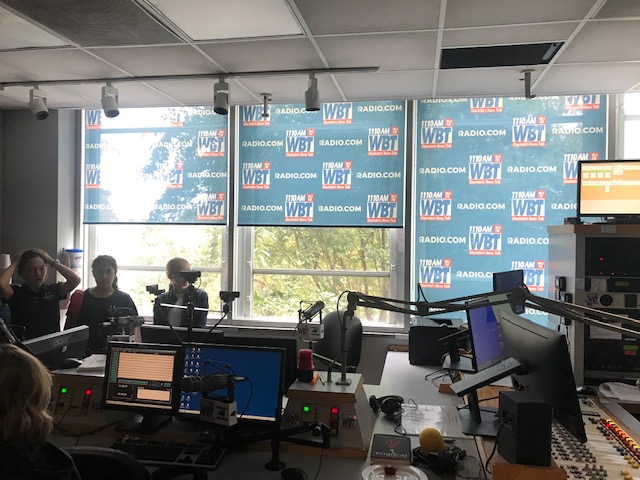 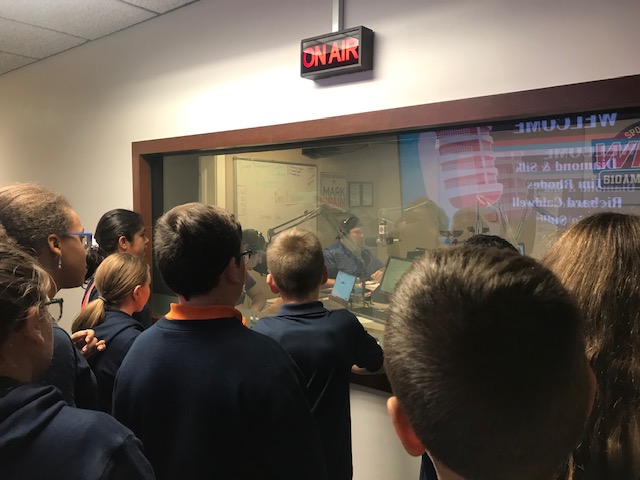 LIVE sports radio show!
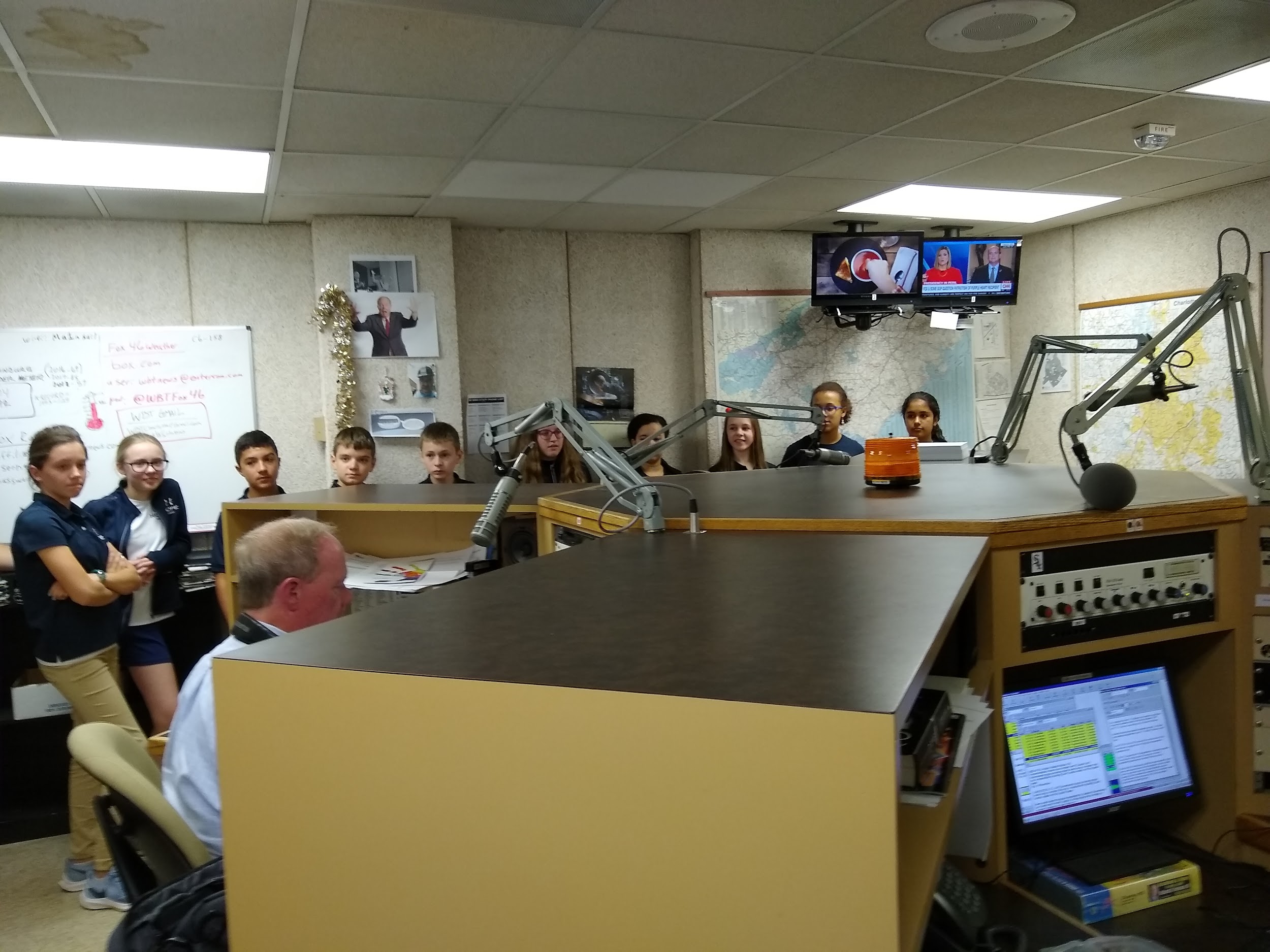 Weather, Traffic, and Breaking News Room
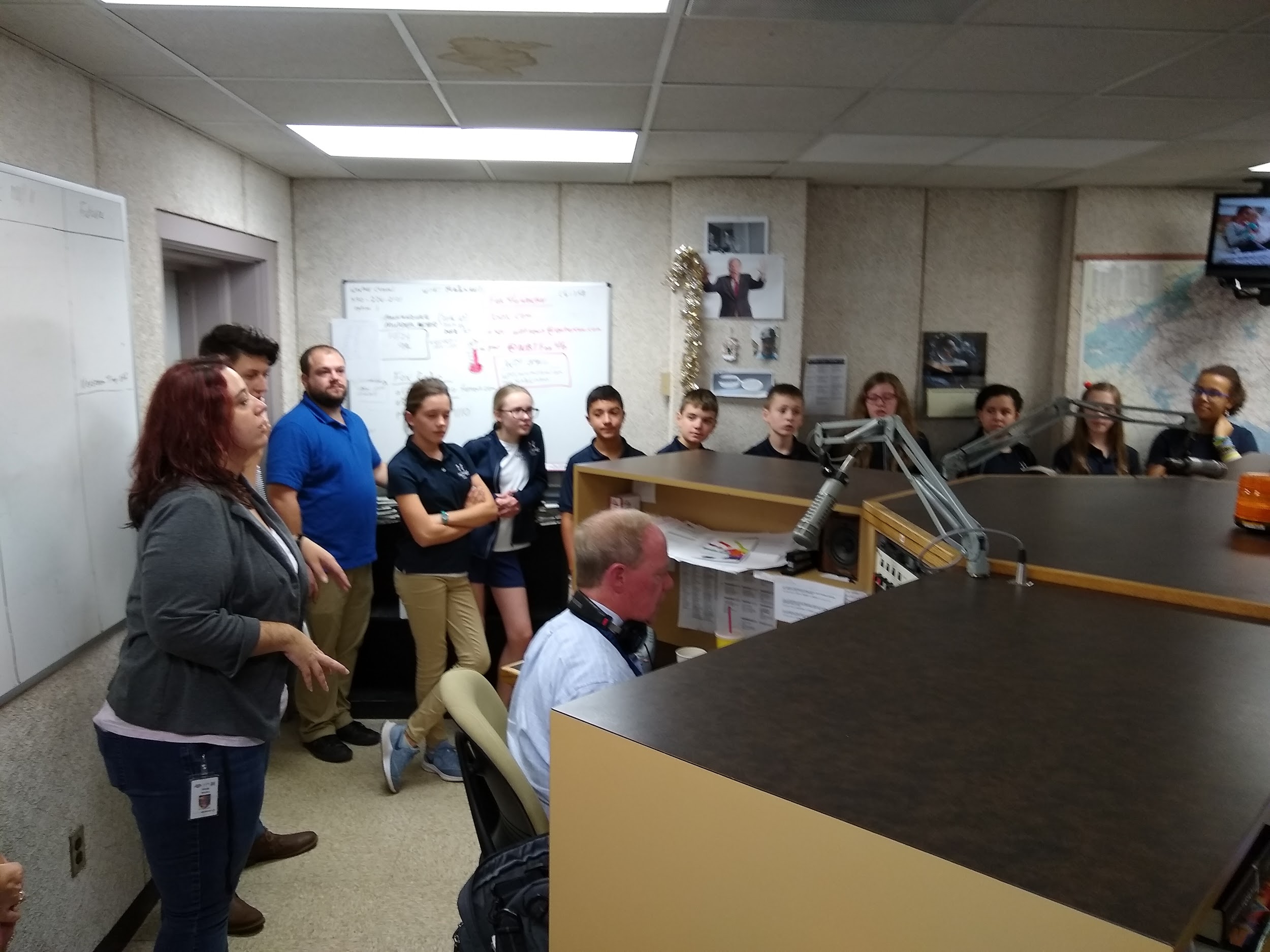 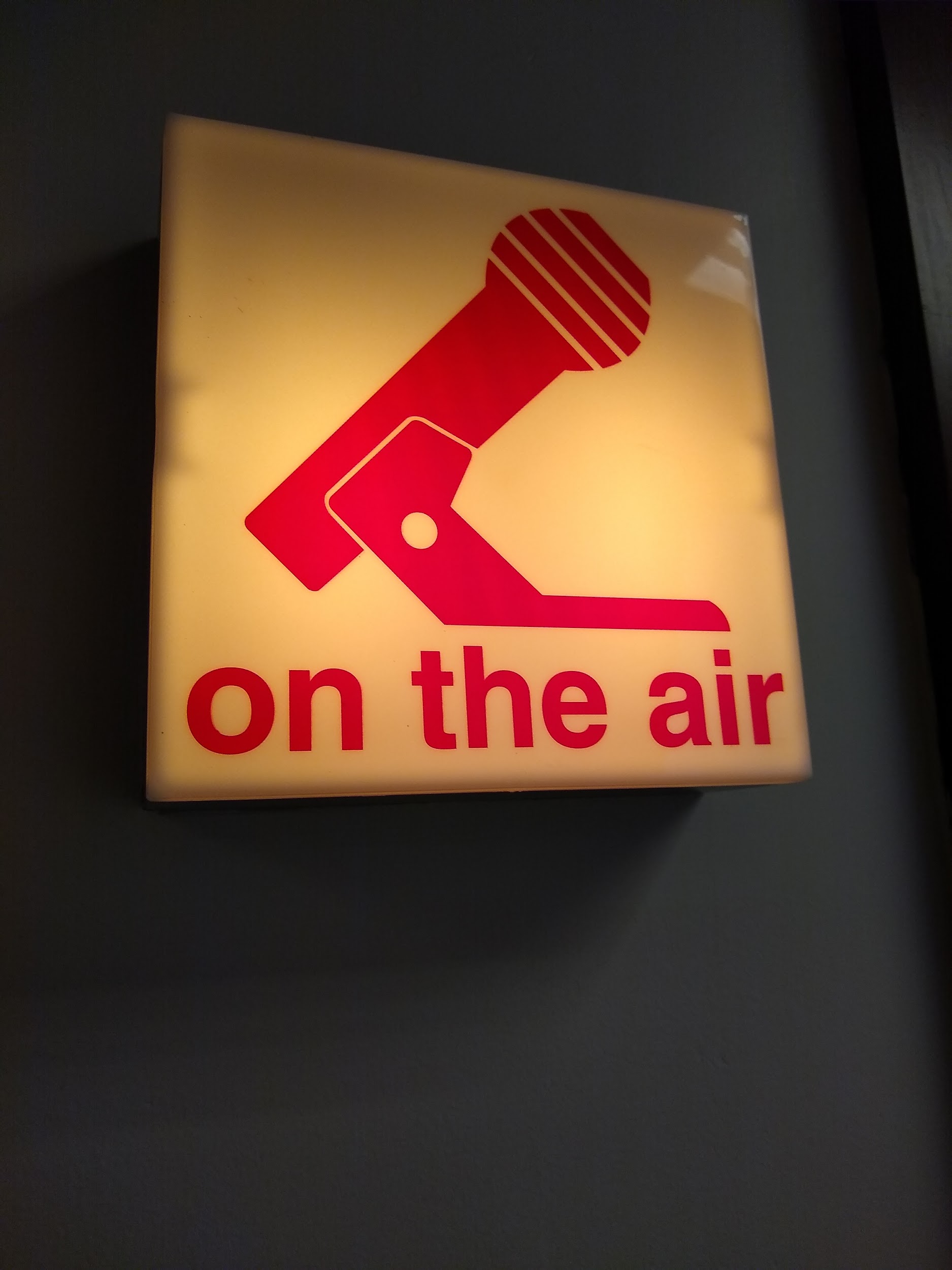 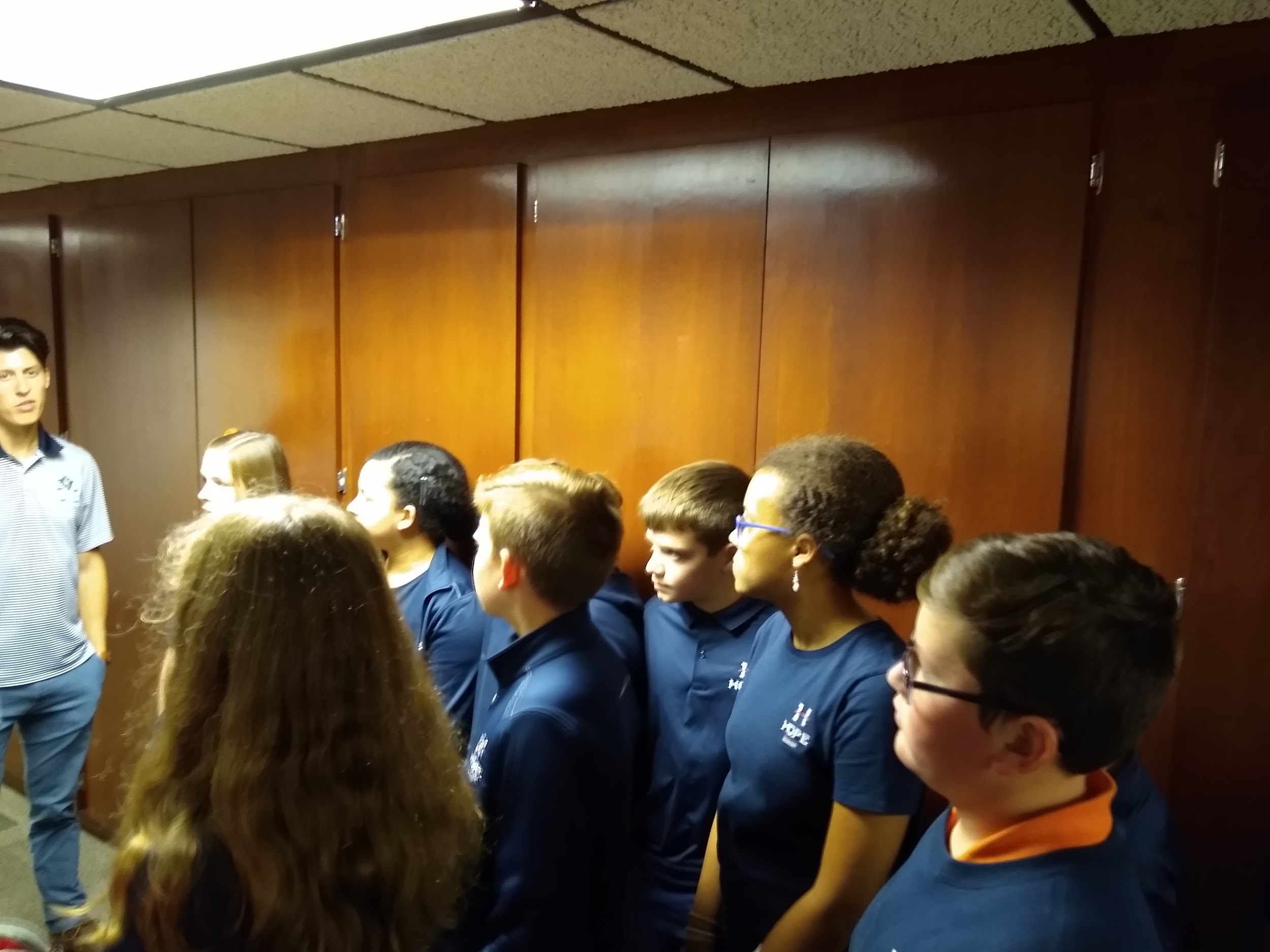 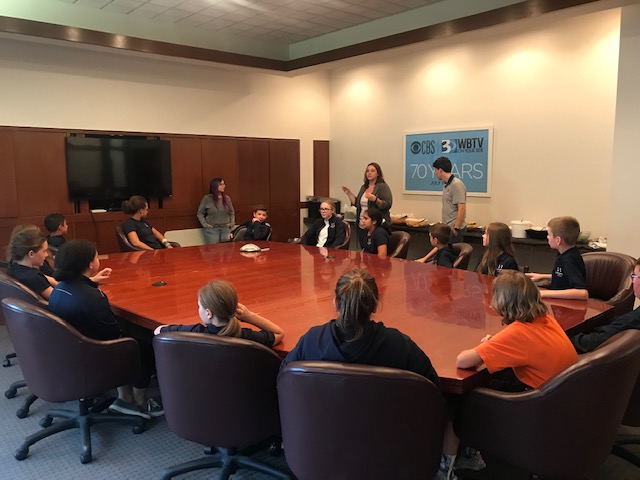 Back to the conference room to meet with the Digital Content Manager and find out what the project will be!
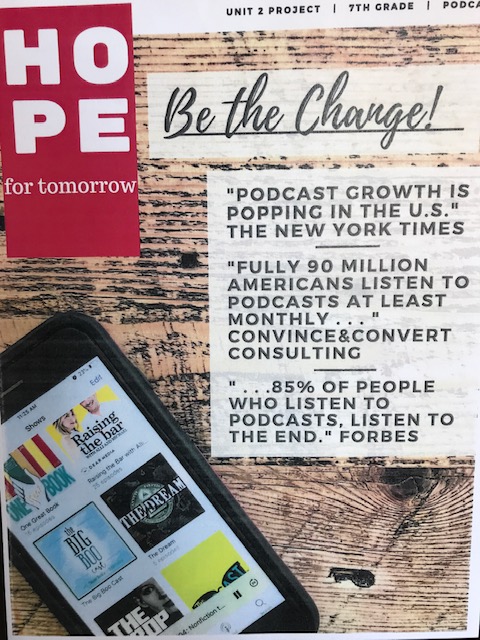 Project
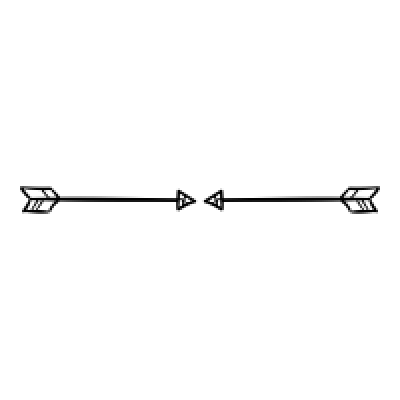 Announced!
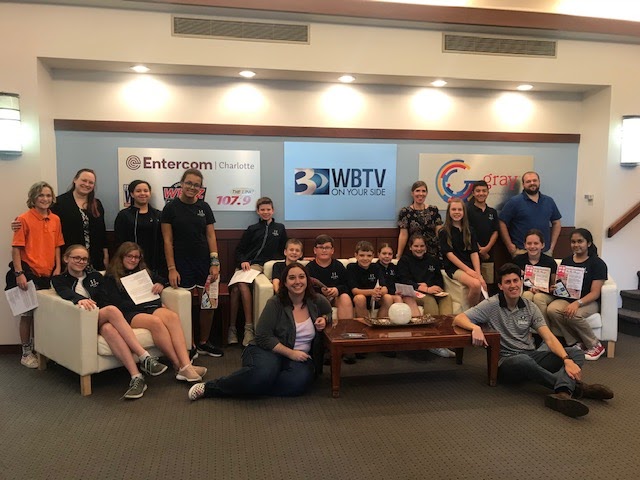 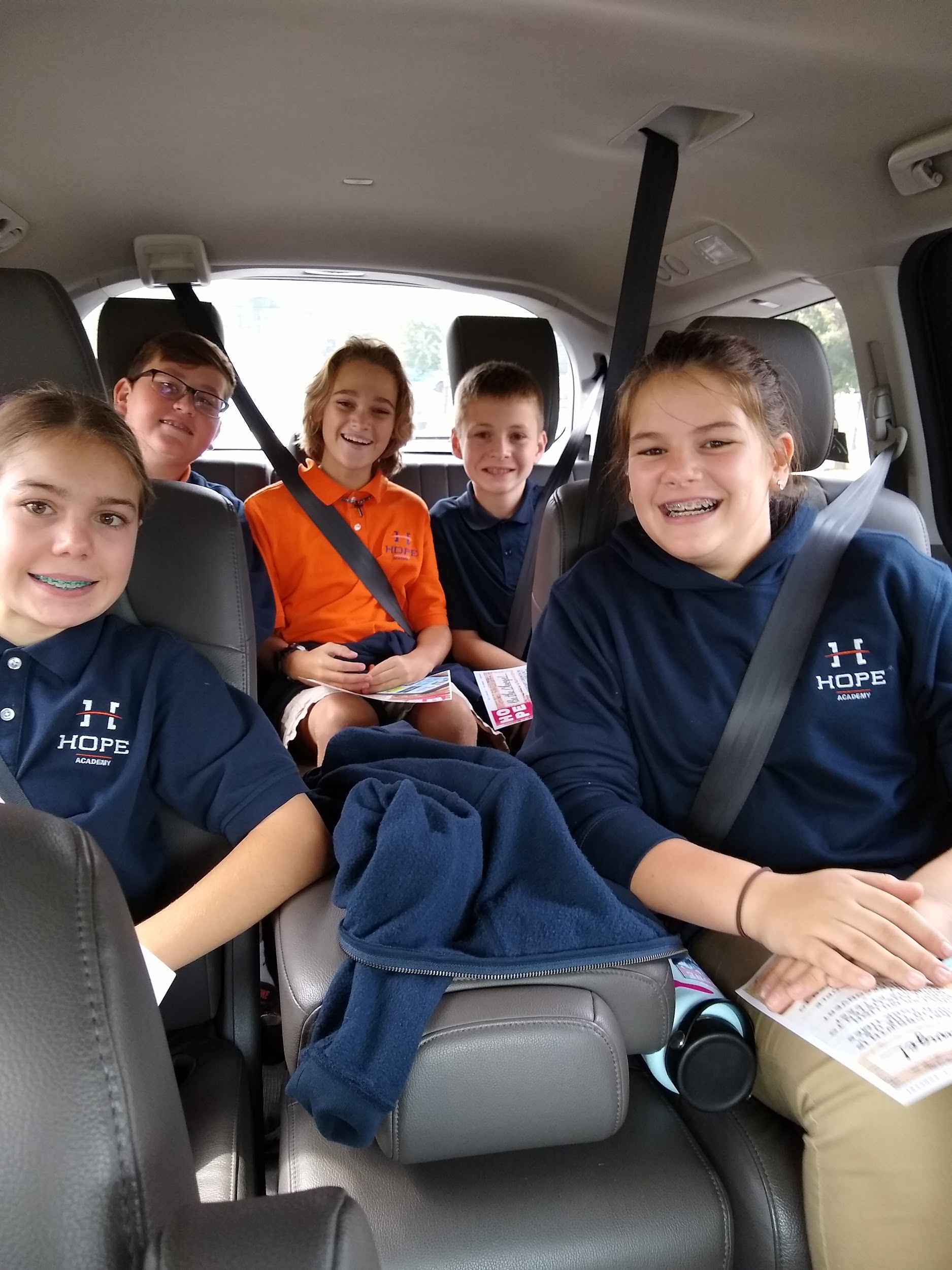 Carpooling back to school to brainstorm and listen to a recorded episode made by their teachers!
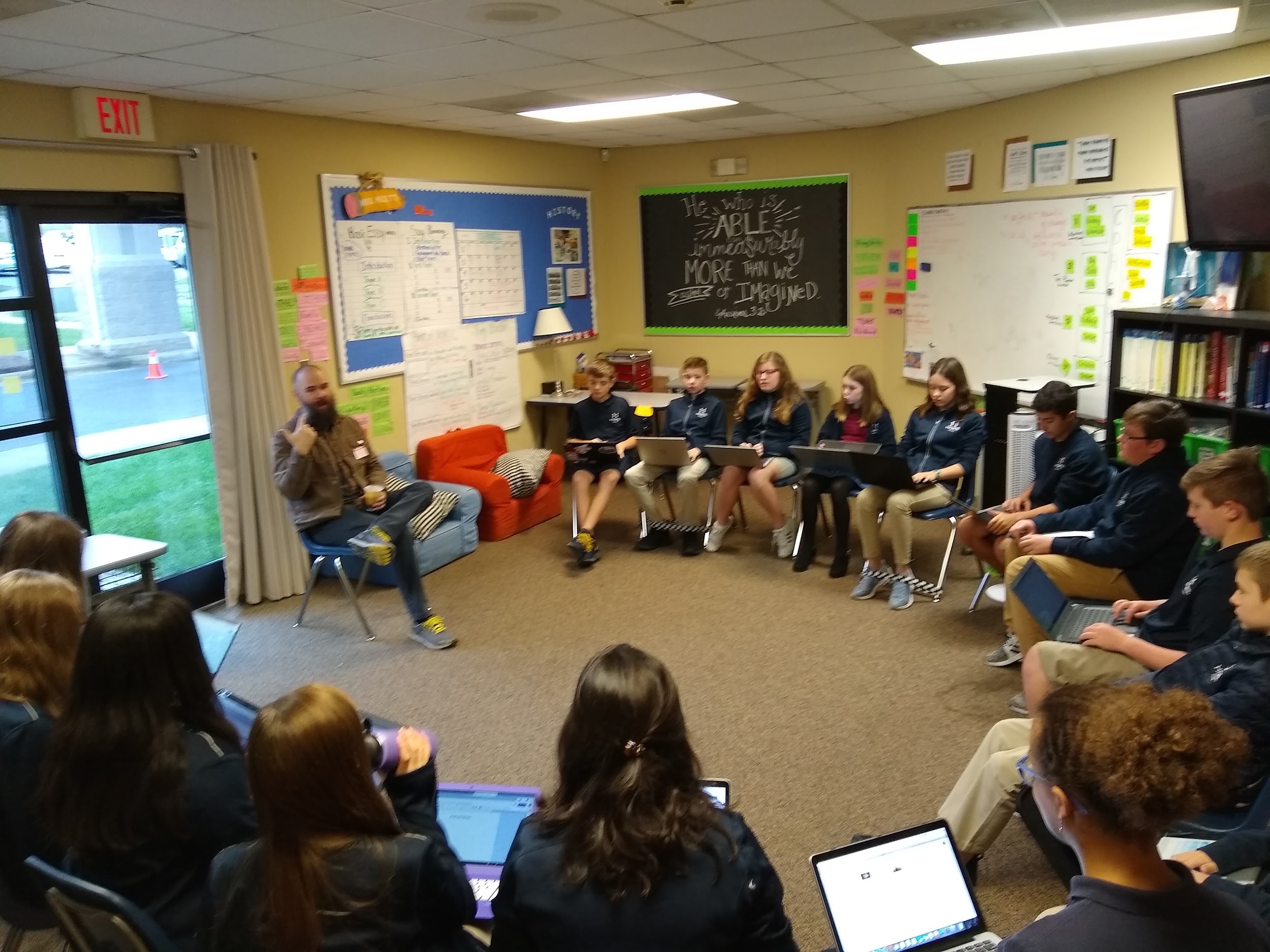 Local podcaster, Michael Yarborough, came to offer advice, support, and guidance.  He answered all of our many questions and was super helpful!
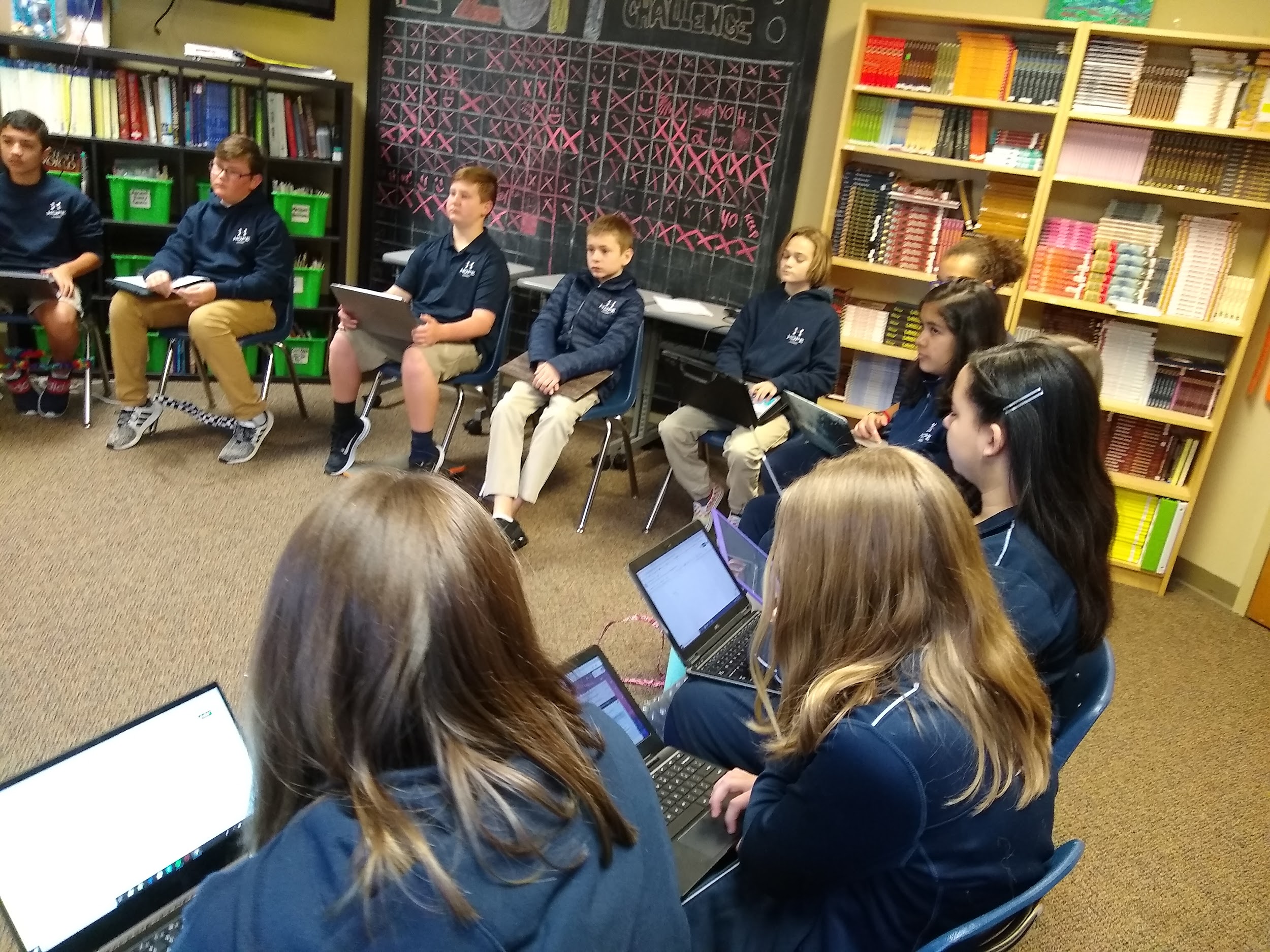 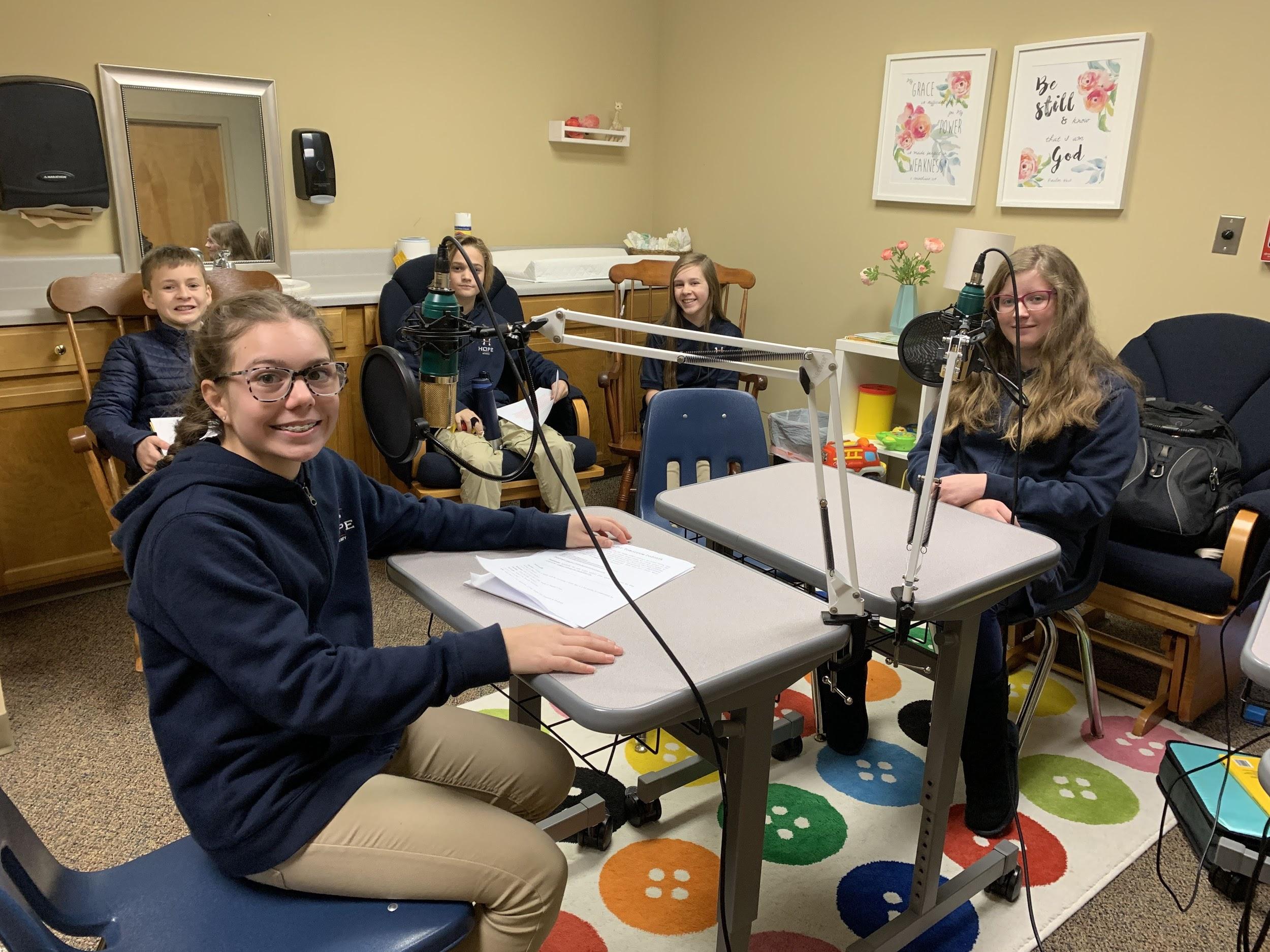 Recording Day!!! Students used the program Audacity to record their segments.  Huge thanks to Mr. Levinson for the equipment and lessons on how to operate the program!
SIXTEEN VOICES
SEVEN TOPICS
FOUR TEACHERS
FIVE CLASSES
ONE QUESTION
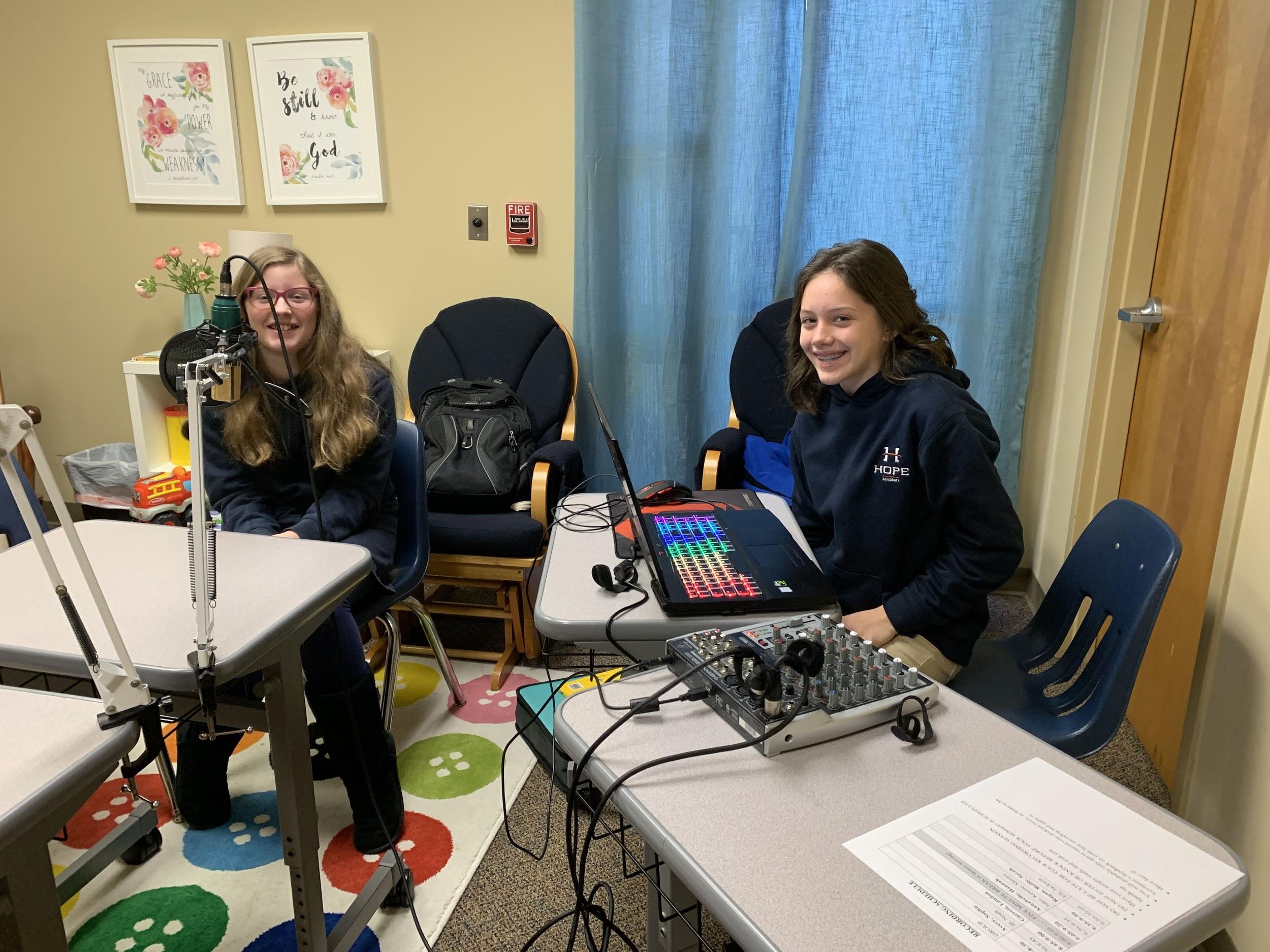 The 
Charlotte
Housing 
Crisis
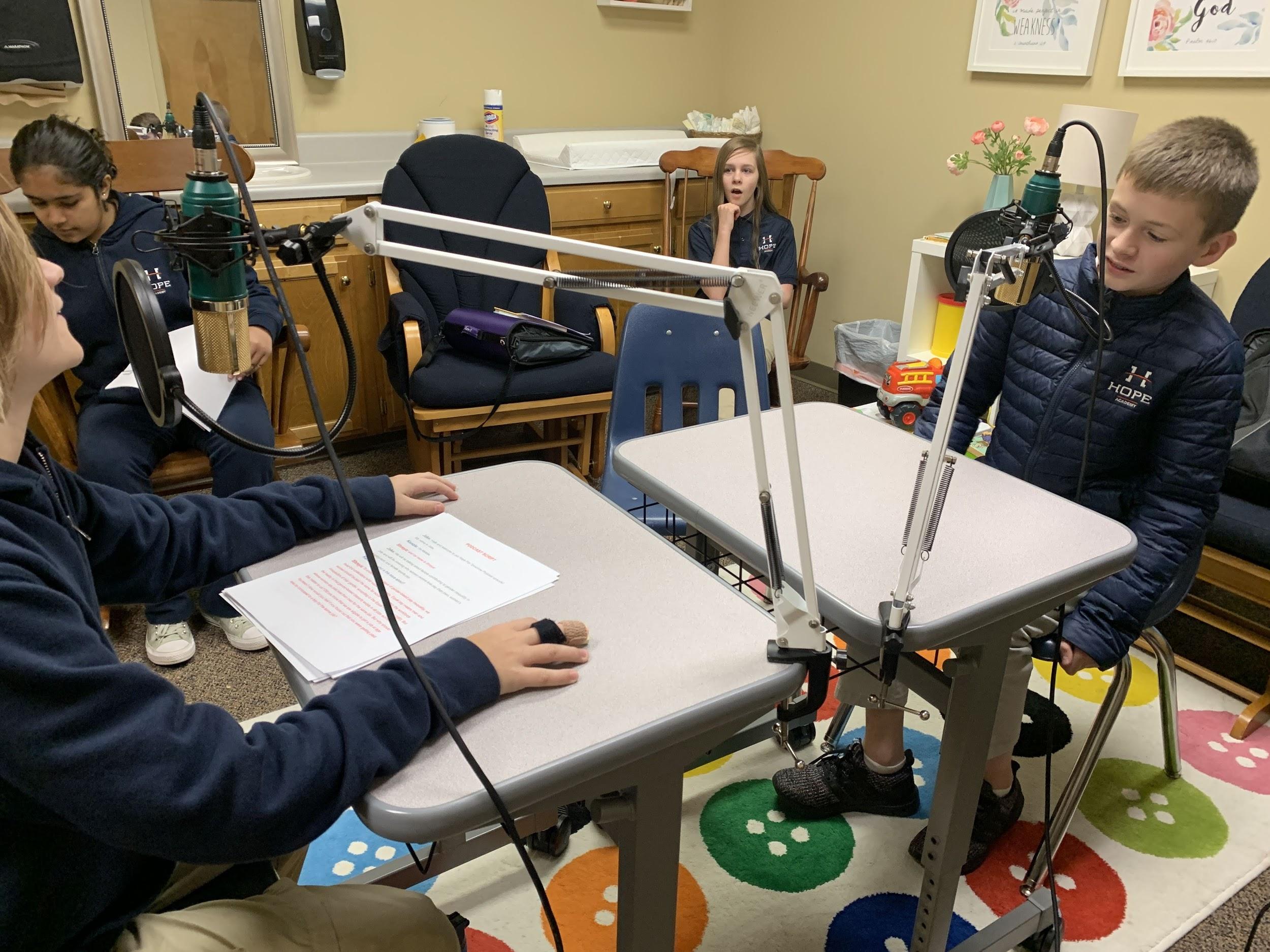 Foster 
Care
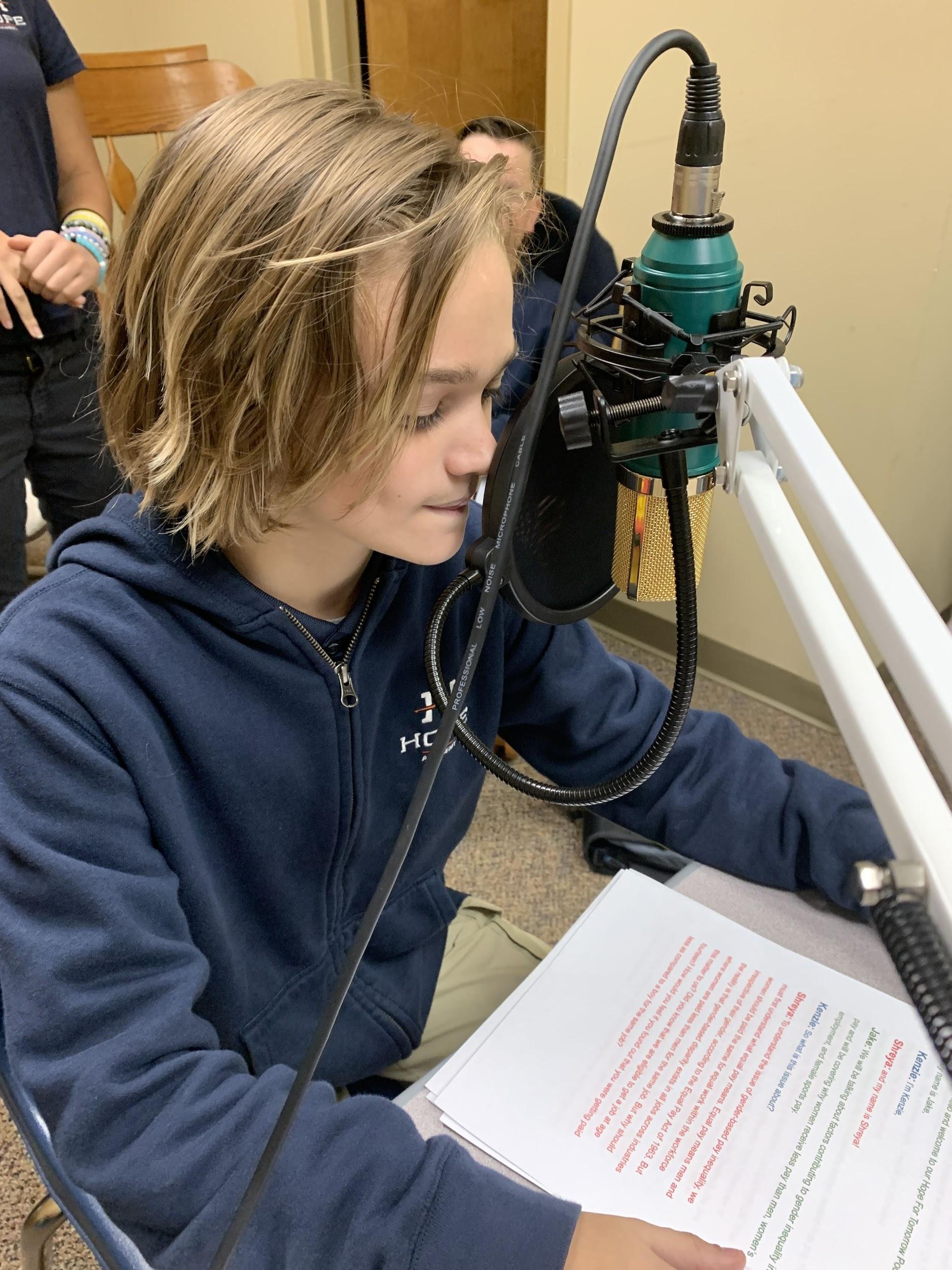 Future
podcaster!
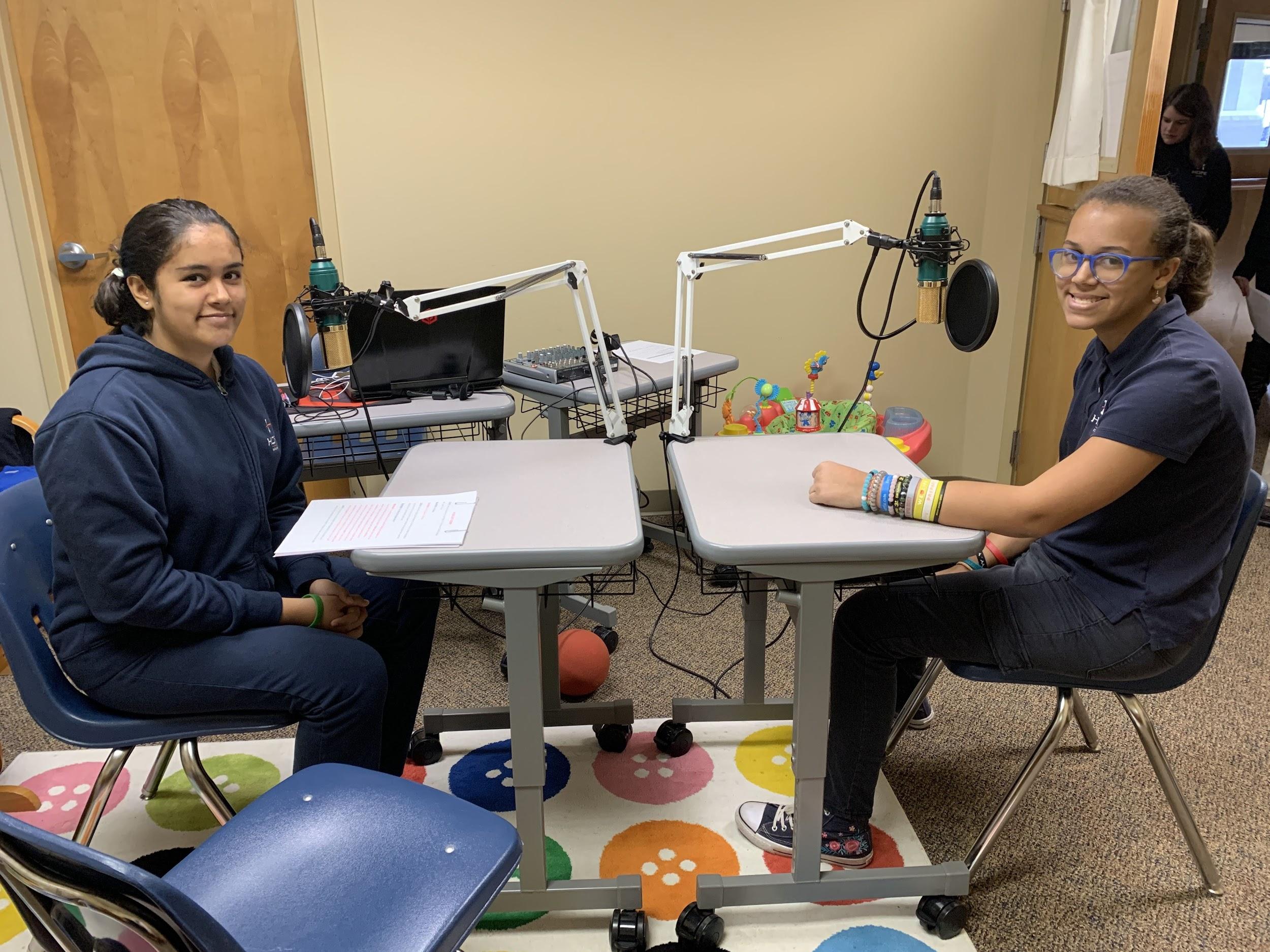 Gender Pay Inequality
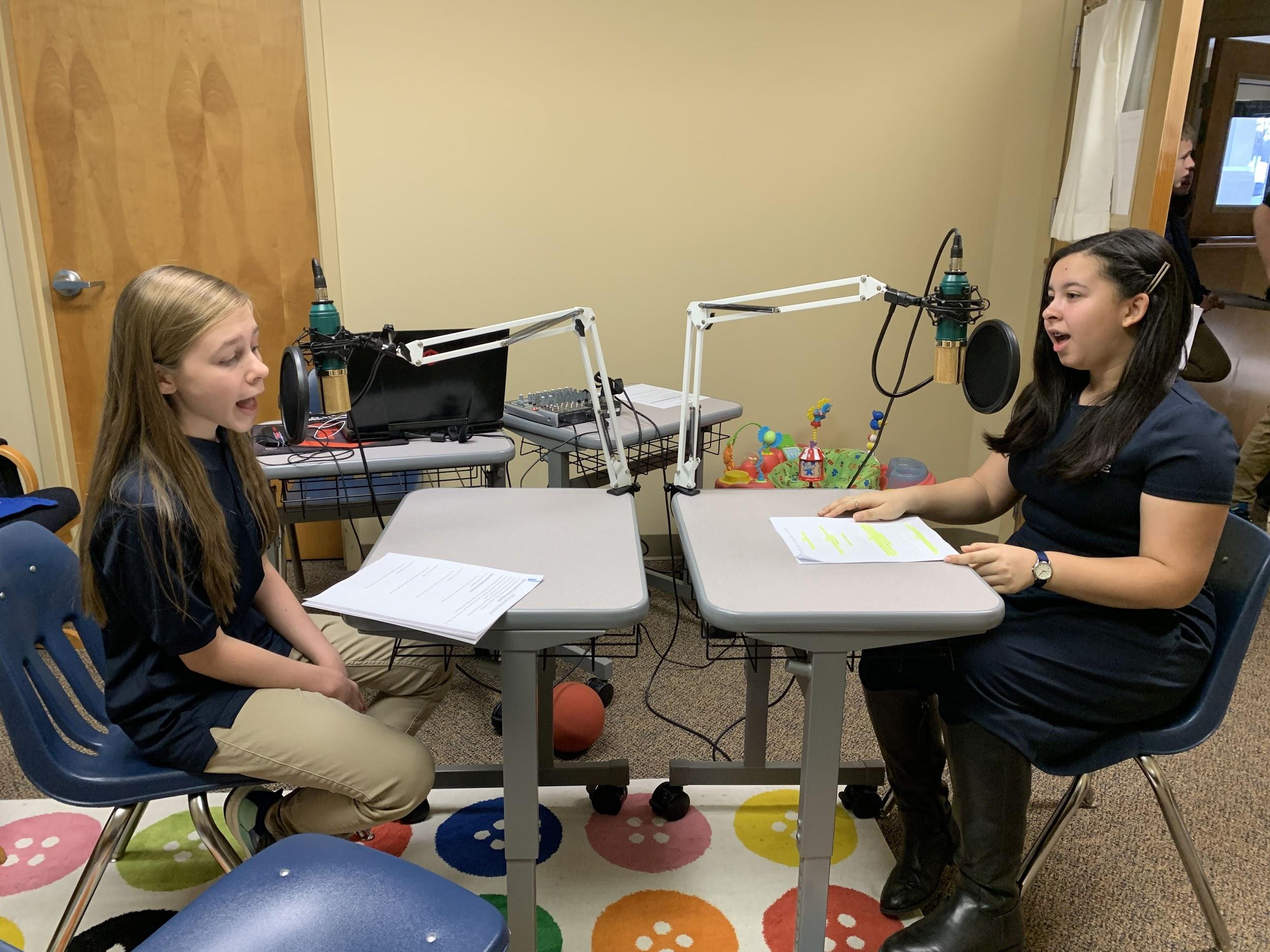 Declining 
Bird 
Population
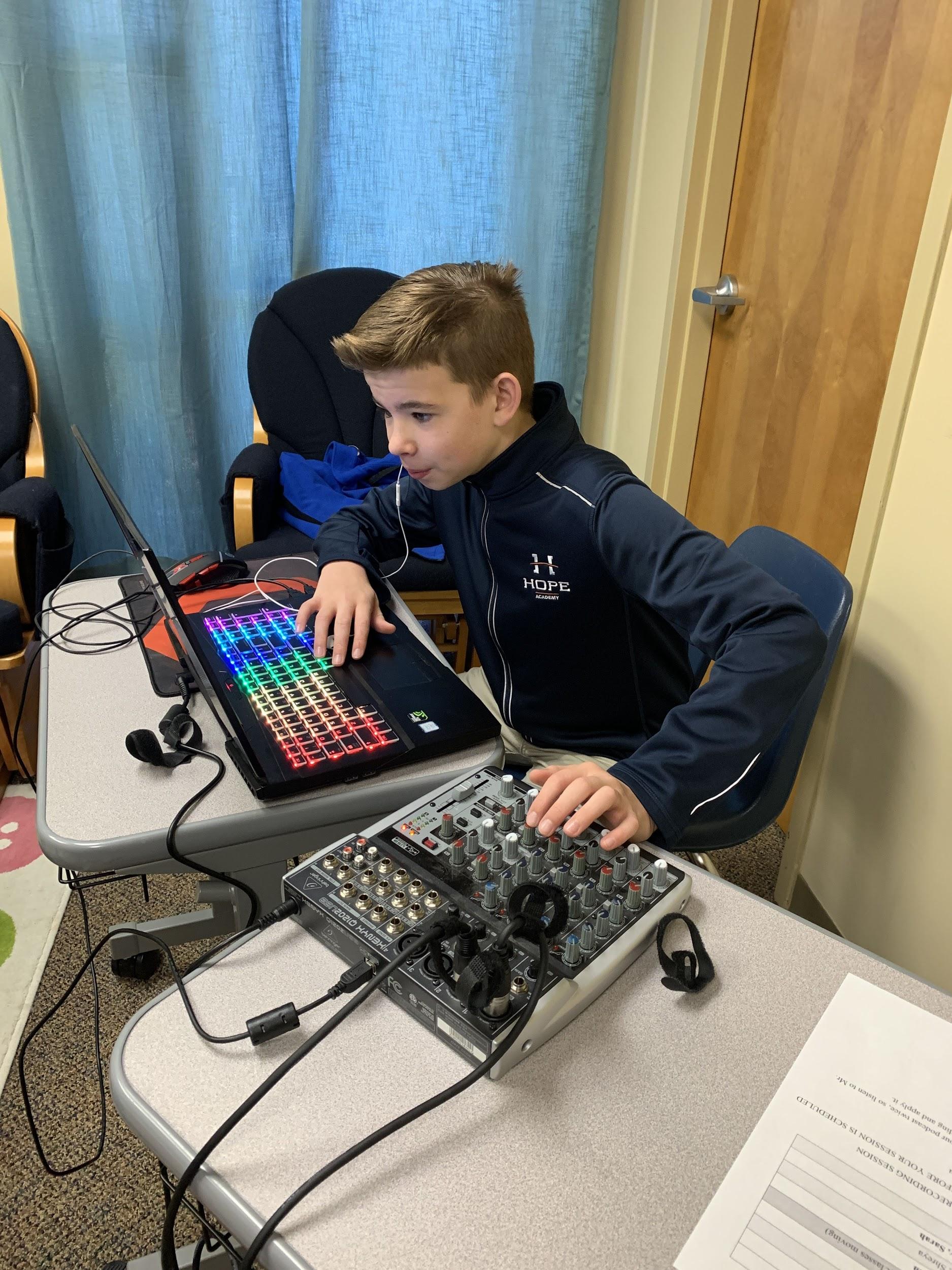 Plastic
Pollution
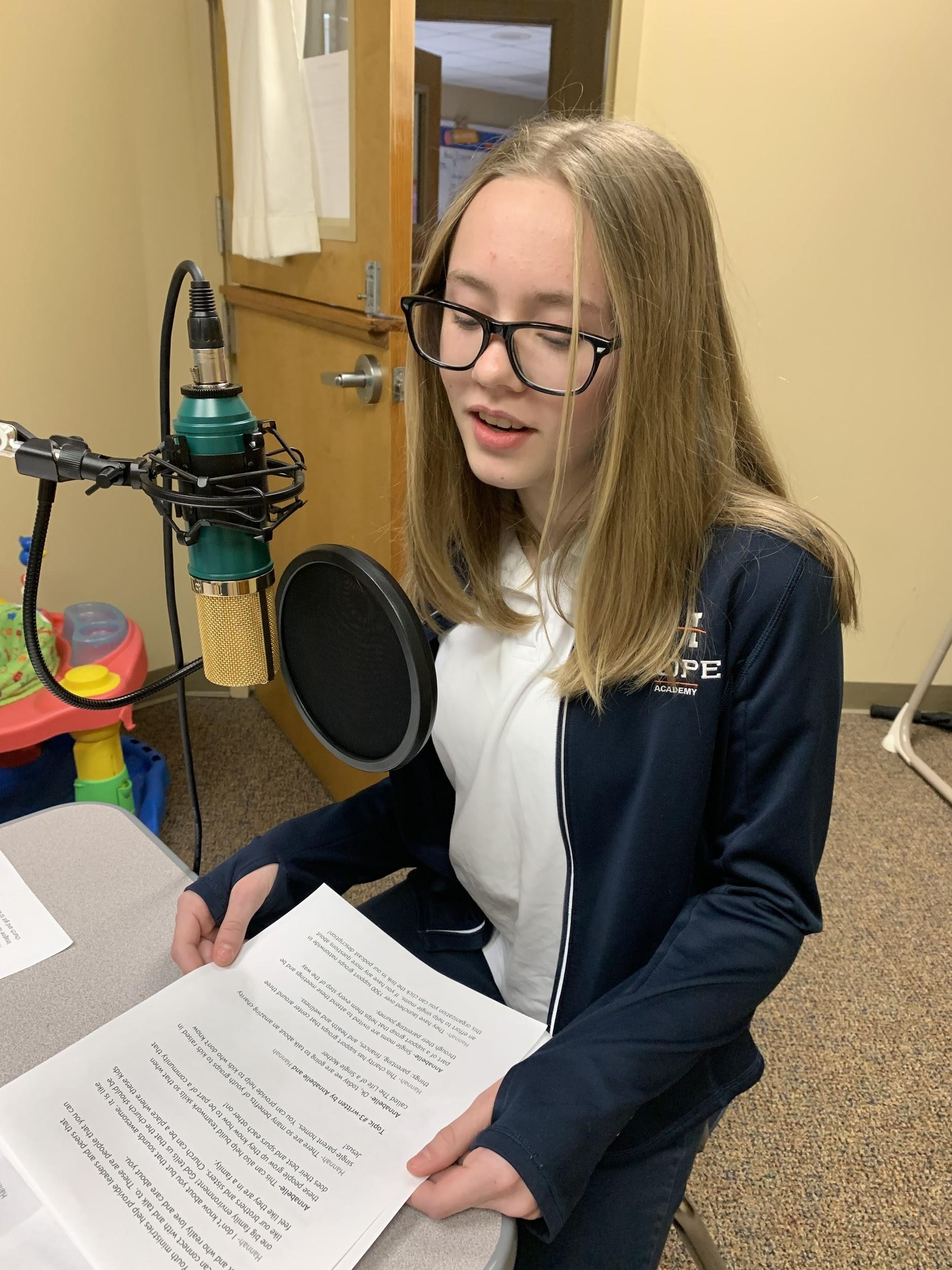 Children 
from 
Single-parent 
Families
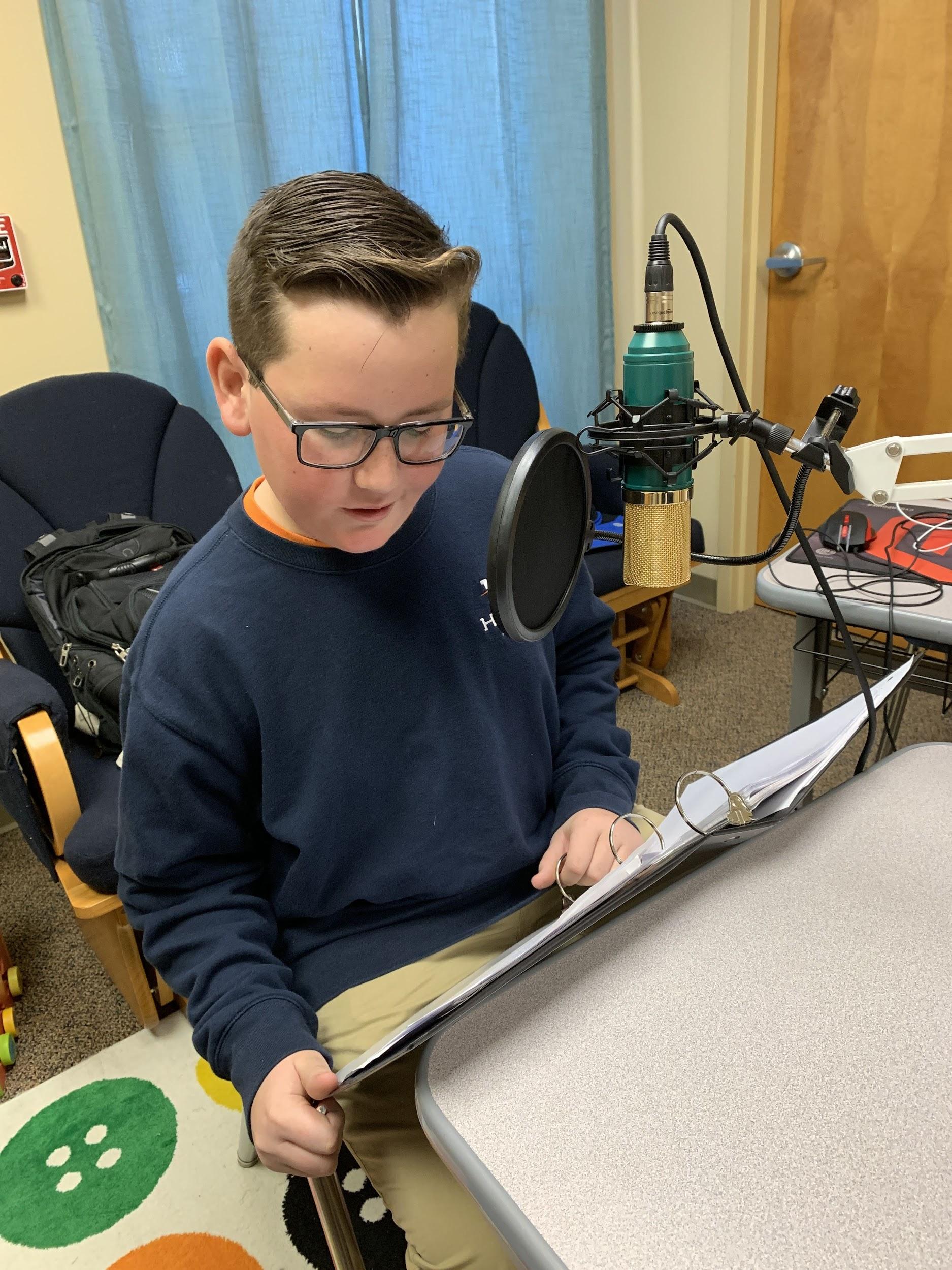 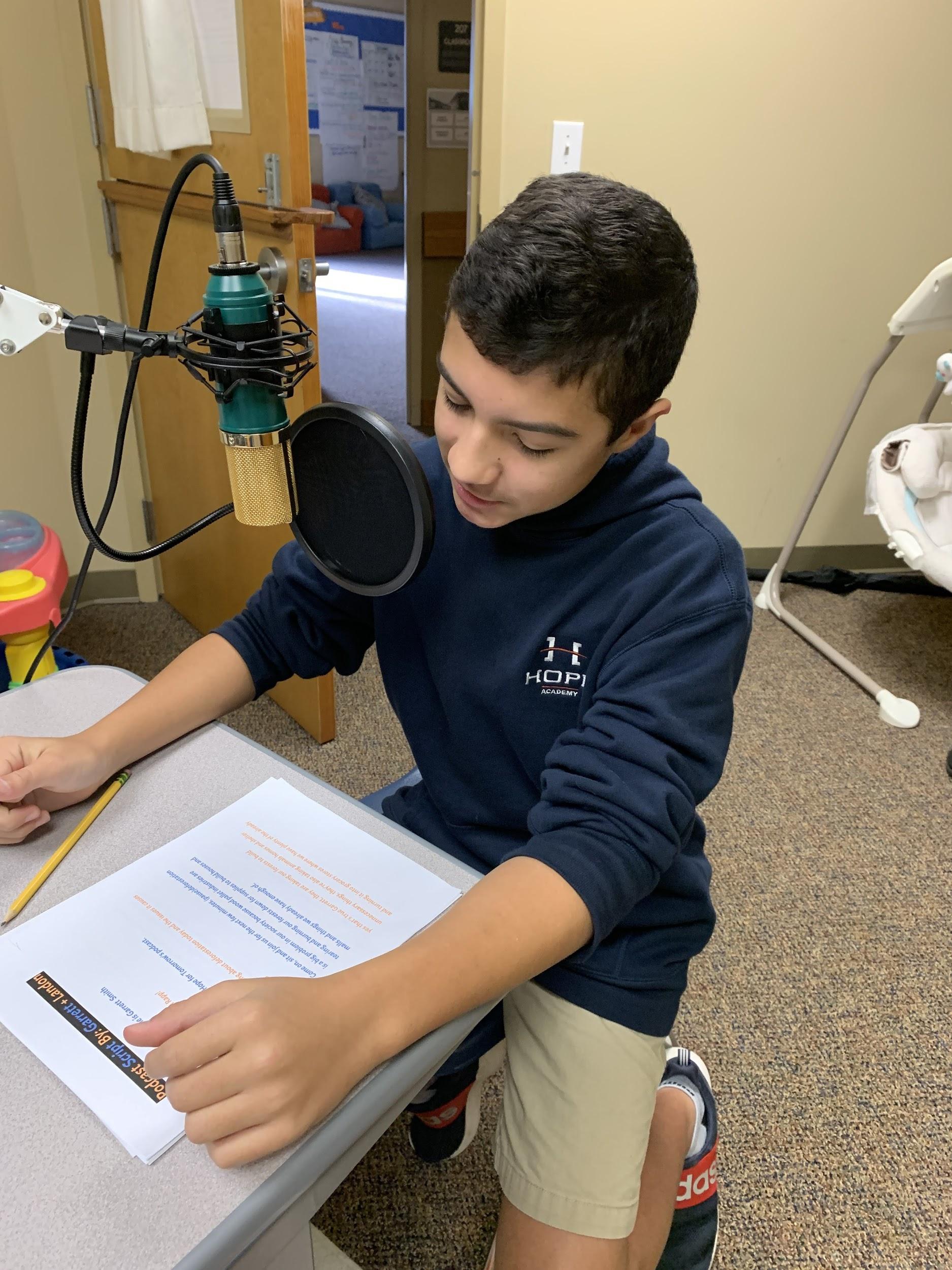 Deforestation
Stay tuned . . . PODCAST episodes will launch January 2020
hopek12.com/hope-for-tomorrow
Special thanks to: Carpool Drivers, Entercom Charlotte, Michael Yarborough, Mrs. Pacetti (English/project lead), Miss Peatross (History/editor), Linda Harris (PBL), Mr. Levinson (Science/equipment), Ragan Coan (slideshow), Hannah Ballew (banner), and Audacity.
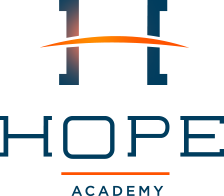